Презентація курсу
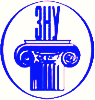 Міжнародна цінова політика
Терент’єва Наталія валеріївна

к.е.н., доцент кафедри управління персоналом і маркетингу

terenteva_nataliya@ukr.net
Актуальність курсу
Робота на зовнішніх ринках потребує від спеціалістів підприємств–суб’єктів ЗЕД вивчення практики та закономірностей ціноутворення у міжнародній торгівлі. Ці знання дозволяють їм ефективно проводити кон’юнктурно–цінову роботу і в результаті успішно реалізовувати у конкретних експортно–імпортних операціях.
Мета курсу
Метою дисципліни є формування у студентів системи знань щодо процесу міжнародного ціноутворення з урахуванням теорії та практики функціонування світового ринку, формування в них практичних навичок грамотного розрахунку та обґрунтування зовнішньоторгових цін. 

У результаті вивчення дисципліни студенти будуть знати: теоретичні основи ціноутворення на міжнародних ринках; світові ціни та їх основні види; специфіка та чинники ціноутворення на світовому ринку; методи міжнародного ціноутворення; механізм формування зовнішньоторгових цін; особливості ціноутворення на світовому ринку послуг;
уміти: вільно орієнтуватись у теоретичних і практичних проблемах ціноутворення на міжнародних ринках; використовувати механізм та методи ціноутворення на світовому ринку; застосовувати отримані знання у бізнесі на рівні підприємств; здійснювати науково-дослідницьку діяльність; орієнтуватись в національних особливостях та принципах цінового регулювання.
Предмет та завдання
Предметом вивчення є основні засади та критерії ціноутворення на світових ринках, механізм формування цін в умовах глобалізації.

Основні завдання, що мають бути вирішені в процесі викладення курсу: 
ознайомити студентів з основами та особливостями ціноутворення у міжнародній торгівлі, видами цін (перш за все світової), що застосовуються у практиці світової торгівлі; розглянути загальні теоретичні підходи до ціноутворення та застосувати їх до практики розрахунку зовнішньоторгових цін; закріпити студентам вміння обґрунтовувати зовнішньоторгові ціни та розраховувати ефективність експортно–імпортних угод з урахуванням цінового фактору.

Змістові модулі курсу
Світові ціни та основи їх формування
Зовнішньоторговельні ціни: сутність і особливості
Трансфертне ціноутворення
Цінова політика та цінова стратегія фірми у міжнародній торгівлі
Методика формування і розрахунку зовнішньоторговельних цін
Організація кон’юнктурно-цінової роботи на підприємстві при здійсненні зовнішньоторговельних операцій
Види зовнішньоторговельних (контрактних) цін
Послідовність ціноутворення в міжнародному маркетингу
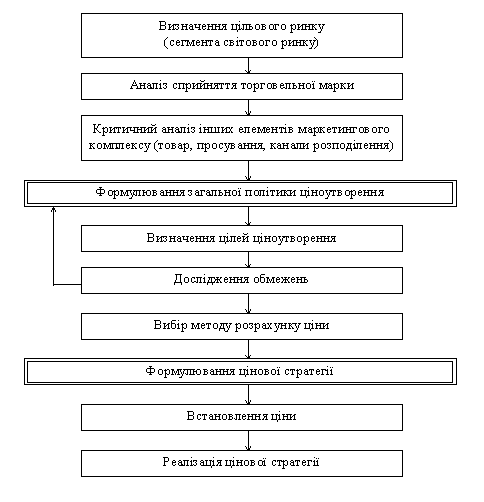 До зустрічі на курсі!